Bygg og Eiendom Budsjett 2023
Bærekraftige Bygg for Alstahaug kommune


Med utgangspunkt i FNs bærekraftmål skal Bygg og eiendom forvalte, drifte og utvikle kommunens eiendommer. Dette skal utføres i tråd med de tre dimensjonene i bærekraftig utvikling: klima og miljø, økonomi og sosiale forhold
Besøksadresse: Strandgata 52  |  Postboks 1006, 8805 Sandnessjøen  |  www.alstahaug.kommune.no
11. november 2022
Norges tilstand RIF
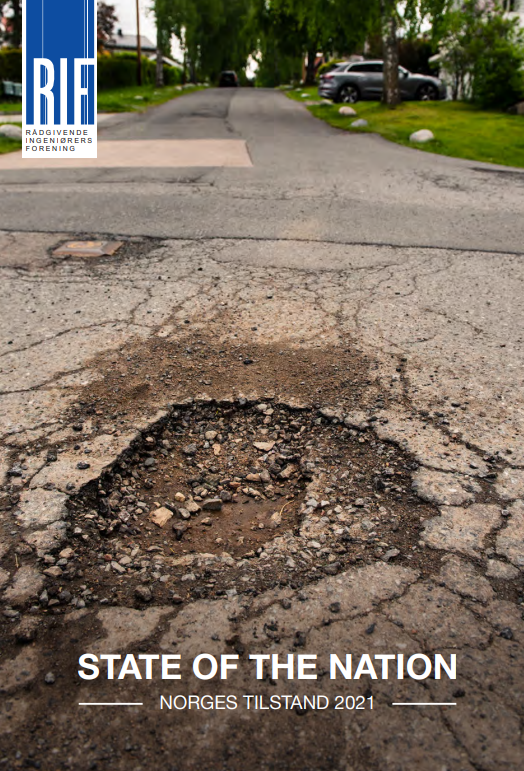 Hvordan står det til i by og land med offentlige bygg, anlegg og infrastruktur? Hvordan er tilstanden? Fungerer de optimalt, er de pålitelige, trygge og bærekraftige? Er de robuste nok til å tåle klimautfordringene? Hva må eventuelt gjøres og hvilke grep må tas for å møte fremtidens behov og krav?
RÅD FOR SEKTOREN
Skarpere prioritering og utnyttelse av eksisterende ressurser
Få oversikt og lage planer, prioritere fremover
Effektiv arealbruk 
Landssnitt ca 5 kvm pr innb. totalt (6,2 Kostra2, AK 7 kvm pr innb))
Prioritere bygg som ivaretar folks helse (hindre dårlig inneklima)
11. november 2022
Drifter fremdeles på byggvedlikeholdet
Det planlagte vedlikeholdsbehovet for enheten ligger på om lag 8-10 millioner hvert år, og budsjettet de siste årene har vært på 3-4 millioner (altså 5-6 mill for lite). Dette vil akkumulere et større etterslep på om lag 5 % årlig. Det vi ser etter siste år er at kun om lag halvparten av vedlikeholdsplanen er mulig å gjennomføre (resten av budsjettet går til akutte saker slik som havari, hærverk etc).
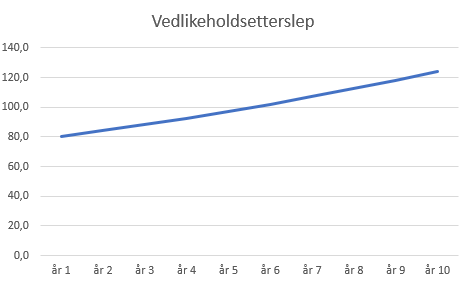 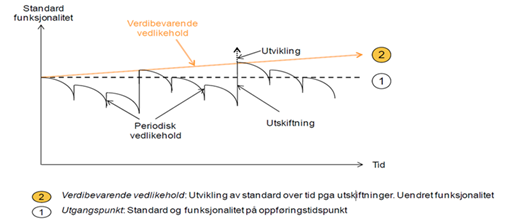 11. november 2022
Internhusleie i Alstahaug kommune
Tydelig politisk forankring av formål, målsettinger og strategi 
Tydelig definert rolleavklaring, ansvar, myndighet og mandat 
Økt politisk fokus på effektiv eiendomsforvaltning og verdibevaring av eiendomsmasse, herunder behov og prioriteringer av løpende vedlikehold, arealbruk, kostnader energi mv.
11. november 2022
Vedtatte investeringsprosjekt
2023
2026
11. november 2022
Helgelandshallen
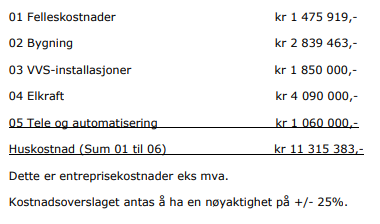 11. november 2022
Behov investeringsprosjekter
11. november 2022
Skoleprosjektet som følge av endring av skolestruktur
Tidligere vedtatt å legge 10 mill til sluttføring av prosjektet
Sandnes og Ungdomsskolen

65 mill i 2018 er 75,3 mill i dag

Bjarnetjønna ble dyrere enn rapport fra Multiconsult

Sandnes skole mangler 20 mill for å kunne oppgraderes etter ARK skisseprosjekt
11. november 2022
Generell oppgradering av bygg
11. november 2022